ENL Parent Engagement
Hello, Bonjour, Ola, Hola, Ni hao,Ciao, Konnichiwa



Zina Burton-Myrick
UFT District 5 Representative
zmyrick@uft.org
[Speaker Notes: Add the 20 ways slide here.]
Introduction
CTLE ENL Workshop
You are the Future!
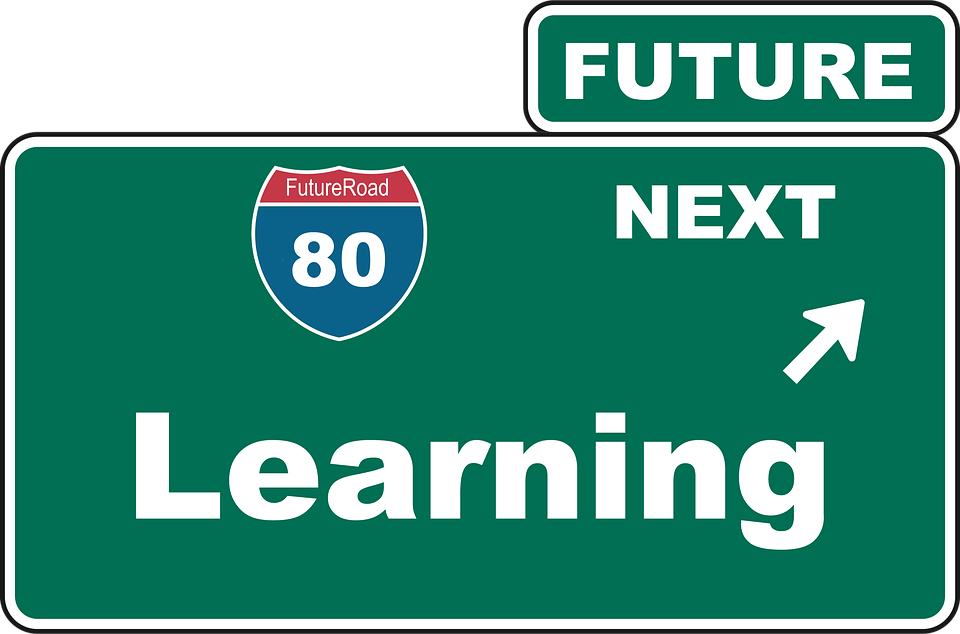 Process
Use the 6 Steps of the Public Policy Analyst (PPA) to guide your thinking
Define the Problem
Gather the Evidence
Identify the Causes
Evaluate the Existing Policy
Develop Solutions
Select the Best Solution
Activity:
You are a frustrated teacher who has always tried to get your parents more involved in school.  Students whose parents show interest make their children understand that school is important by example, not just by saying it. You are on a committee that works with the principal to find ways to solve the problem of the lack of parental involvement with ENL students.
ELL 101 Course Activities/Handouts
Activity:
Do a presentation of your findings as to what parents must do to get more involved in the academic and behavioral life of their child and to investigate what happens when parental involvement is minimal.  What happens when involvement is maximal?
Activity #2

Which Ways have you welcomed families?
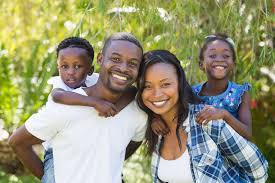 Research
Video Clip - Moises
The Importance of ELL Strategies - Immersion
How could teacher assist Moises? (chart)
How can students assist Moises? (chart)
Article
Each group has one section of an article 
Choose a strategy
What strategies can you give Moises’ family to assist him at home?
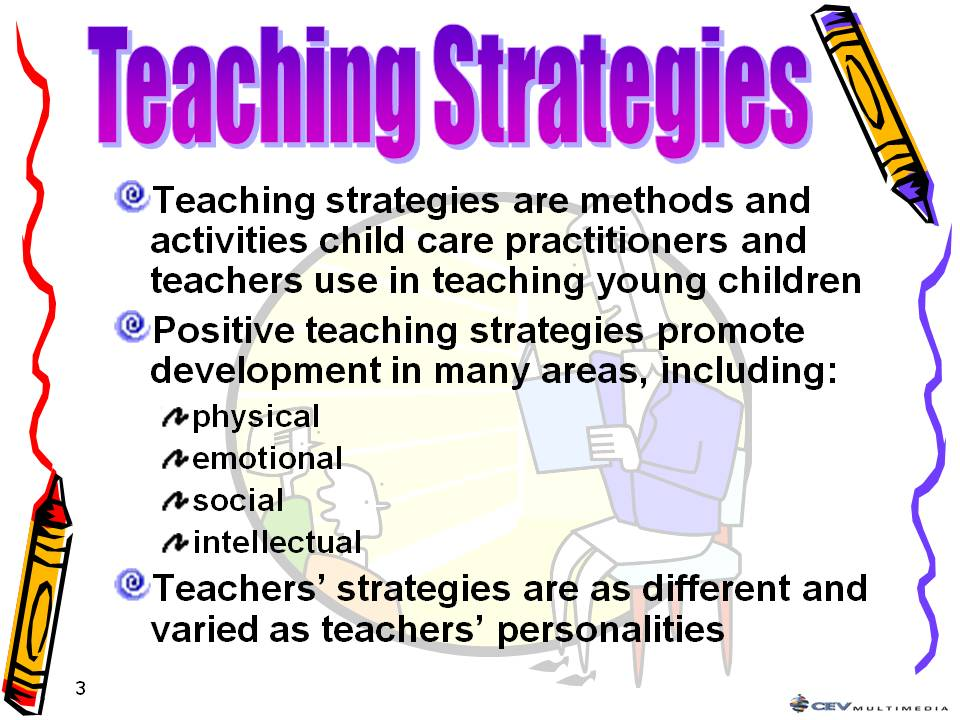 Belief Activity (on chart paper)
A Guide for Engaging ELL Families: Twenty strategies for school leaders
Resources:

§  http://learningtogive.org/lessons/unit367/lesson3.html
§  http://www.centerforpubliceducation.org/main-menu/public-education/parent-involvement
§  http://www.parentinvolvementmatters.org/
§  http://www.projectappleseed.org/
§  https://www.ohea.org/parental-involvement
Resources:
View article:	http://www.helpforfamilies.com/frameparent.htm
                     	http://www.montgomerycountyea.org/teampublish/108_461_1601.cfm
                    	 http://www.casey.org/whatworks/2000/11/practices.htm
                    	 http://www.sdcoe.k12.ca.us/notes/51/parstu.html
                    	 http://www.ericfacility.net/ericdigests/ed446340.html
Evaluation
Online rubrics
Standards
When working with students make sure that:
Research and evidence based
Clear, understandable and consistent
Built upon the strength and lessons of current state standards
Based on rigorous content and the application of knowledge through higher-order thinking

Reading Standard
CCR Anchor 1: Read closely to determine what the text says explicitly and to make logical inferences from it; cite specific textual evidence when writing or speaking to support conclusions drawn from the text
Language Standard
CCR Anchor 1: Demonstrate command of the conventions of standard English grammar and usage when writing or speaking.
Writing Standard
CCR Anchor 9: Draw evidence from literary or informational texts to support analysis, reflection, and research.
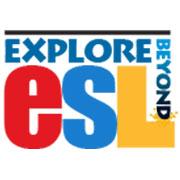